The Circulatory System
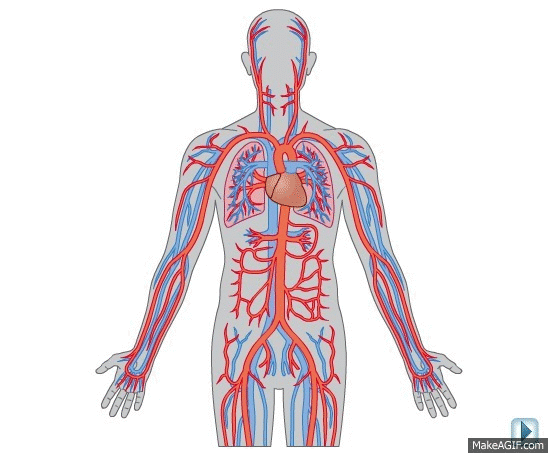 What is it?
The circulatory system is the transport system that makes sure everything gets to where it is needed in the body.
This system;
Carries nutrients and oxygen to cells.
Carries waste to where it can be disposed
Distributes heat
What is it?
It consists of your heart, blood vessels and blood.
The heart pumps blood to keep it continuously moving.
The blood carries all the materials the body needs through the blood vessels.
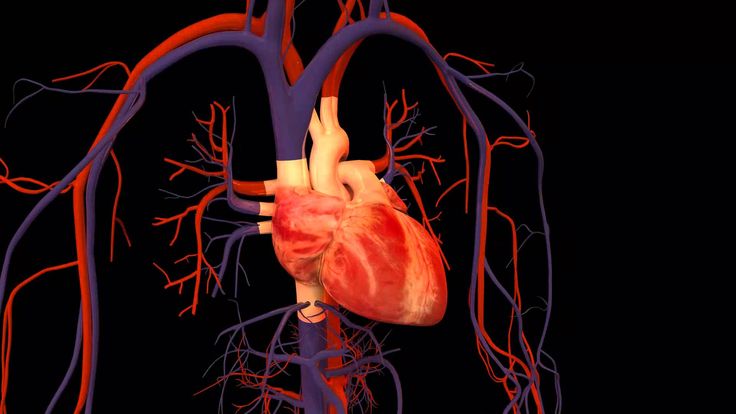 Interesting facts
The blood vessels in your body are like motorways where trucks and cars transport goods, the blood does.  
There are about 97 000km of blood vessels in the body of a child and around 161 000km in an adult!
End to end they would go around the earth about four times!
Blood vessels
In your body there are three types of blood vessels;
Arteries
Veins 
Capillaries
They transport nutrients and waste to where it needs to go.
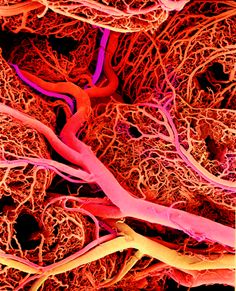 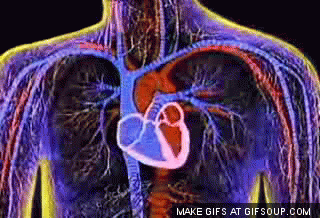 Arteries
Arteries carry blood AWAY from the heart.
When the heart beats, blood moves along the arteries under pressure.
To be able to stand this pressure, the walls of the arteries are elastic and tough.
This is so they can bounce back to shape after each heartbeat.
Arteries are protected deep in the body.
If they are cut, the blood spurts out very quickly. 
They are where you can feel your pulse due to the expanding and contracting.
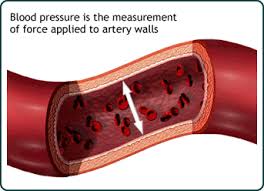 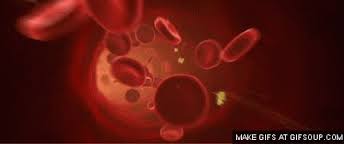 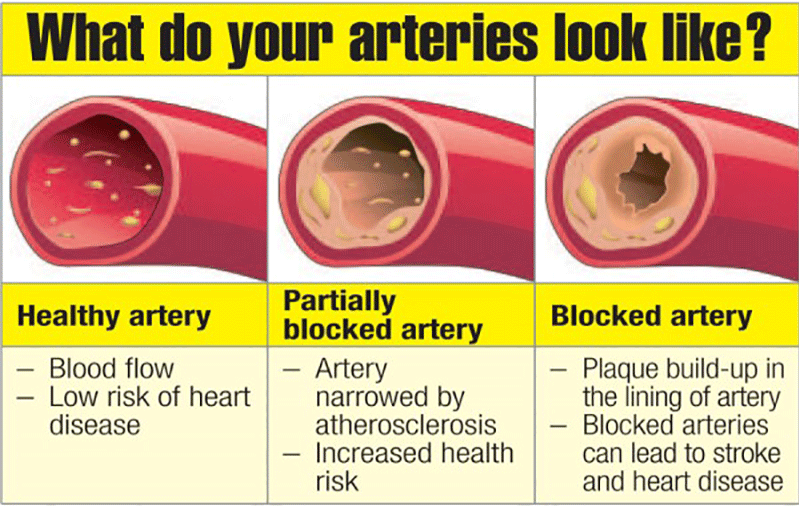 Capillaries
Capillaries are arteries that have branched into smaller and smaller blood vessels.
They are the smallest and finest of the blood vessels.
They reach nearly every cell of the body and are only one cell thick.
This allows dissolved nutrients to pass through them into the cells that need them.
They collect waste from the cell to be taken to the heart. 
Capillaries join together to form a larger blood vessel called a vein.
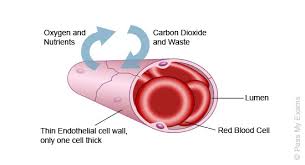 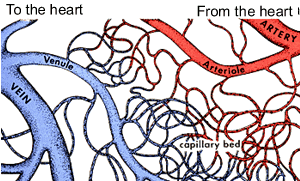 Veins
Carry blood BACK to the heart. 
Veins don’t need thick muscular walls like the arteries have.
This is because the pressure of the heartbeat is lost when blood travels through the small capillaries. 
Blood is pushed back up to the heart by the contraction of muscles in your body that press against the veins.
To make sure the blood doesn’t flow back down when it is going up, there are valves in the veins.
They open up when blood flows up and close when the blood flows downwards.
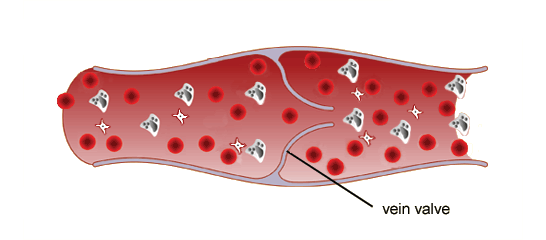 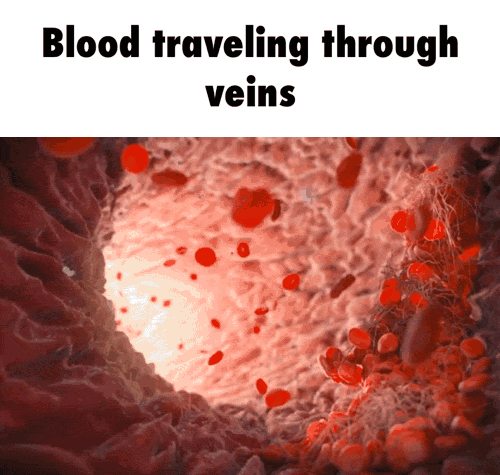 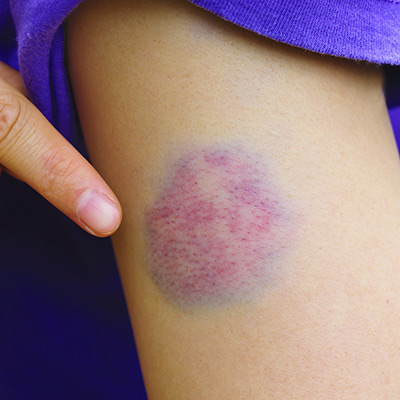 The Heart
Size of fist
Specialised cardiac muscle cells let heart constantly pump.
Pacemaker sends signals to the heart to beat and pump blood around the body.
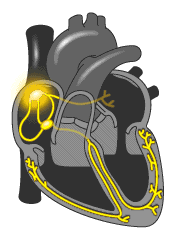 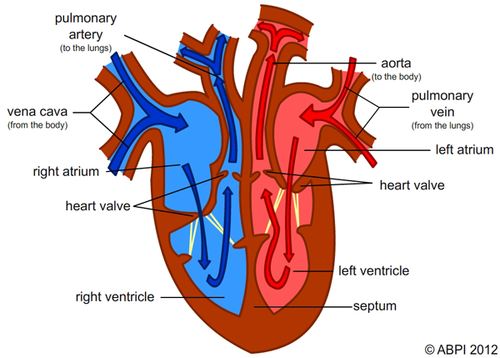 Flow
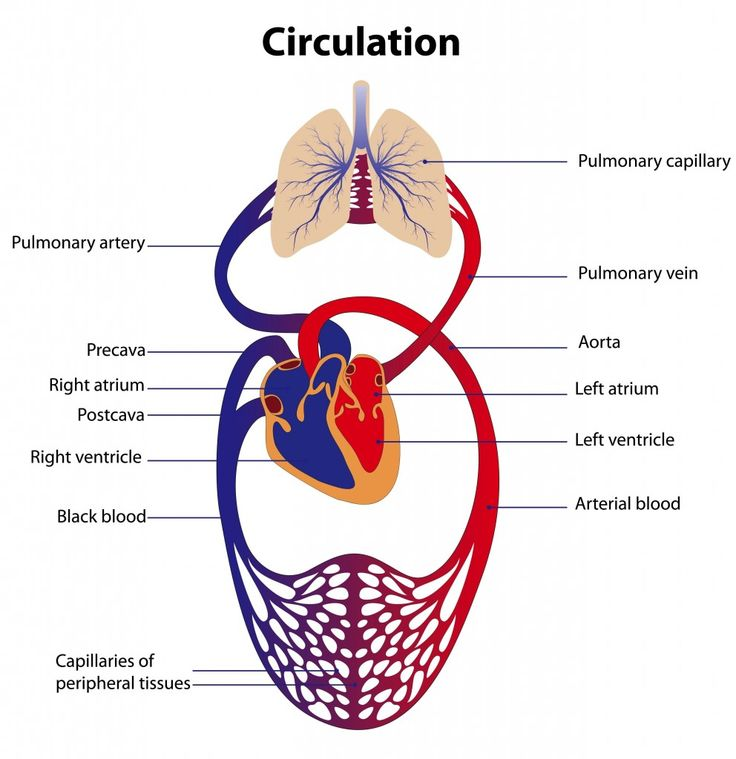 Heartbeat
The two atria contract pushing blood down into the ventricles.
The ventricles then contract forcing blood out of the heart to the body and lungs. 
The heart muscle then relaxes again and the atria fill with blood.
It takes around 1 minute for the blood to circulate around the body.
Blood
Red blood cells, white blood cells, plasma and platelets. 
Only organ in the body that is a liquid.
Around 5 litres of blood.
Helps maintain body temperature.